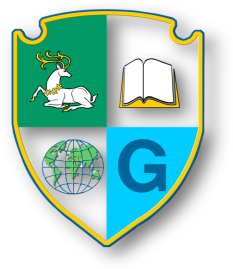 Автономная некоммерческая образовательная организация 
Высшего профессионального образования
«Одинцовский гуманитарный университет» 
Гимназия
Уроки  письма
 1 класс,
Автор презентации: 
Чеченева Виталия Петровна 
учитель начальных классов 
АНОО ВПО гимназия ОГУ 
г. Одинцово Московской Области
2014г.
Знакомство с основными алгоритмами письма
по методике Илюхиной В.А.
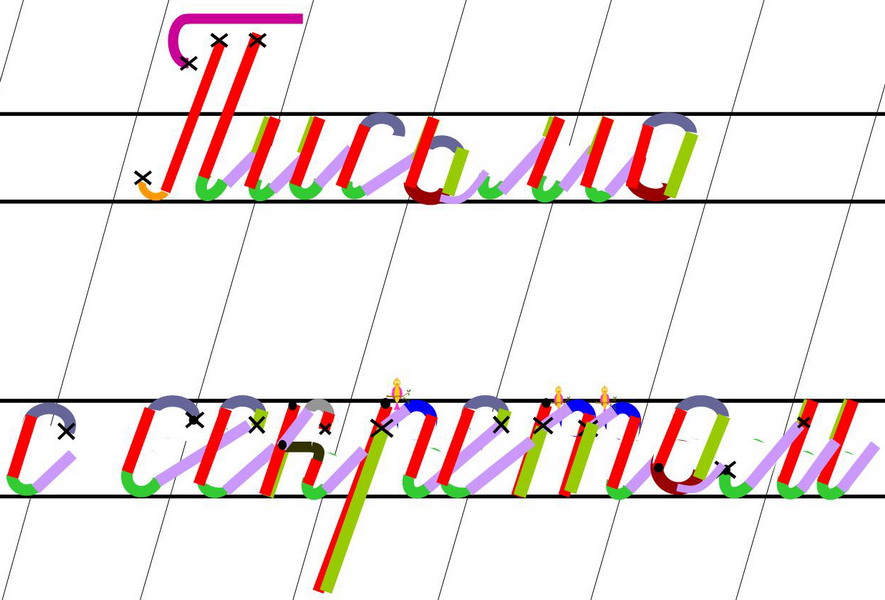 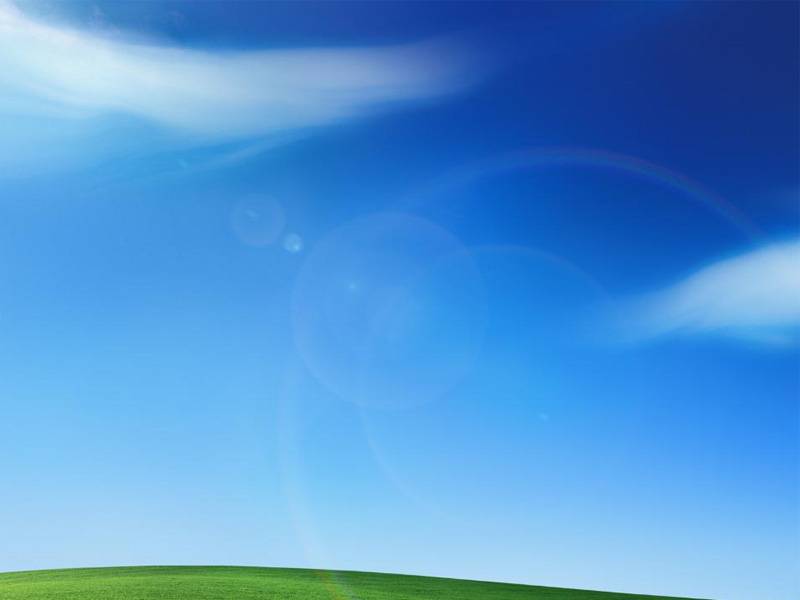 Научу
других!
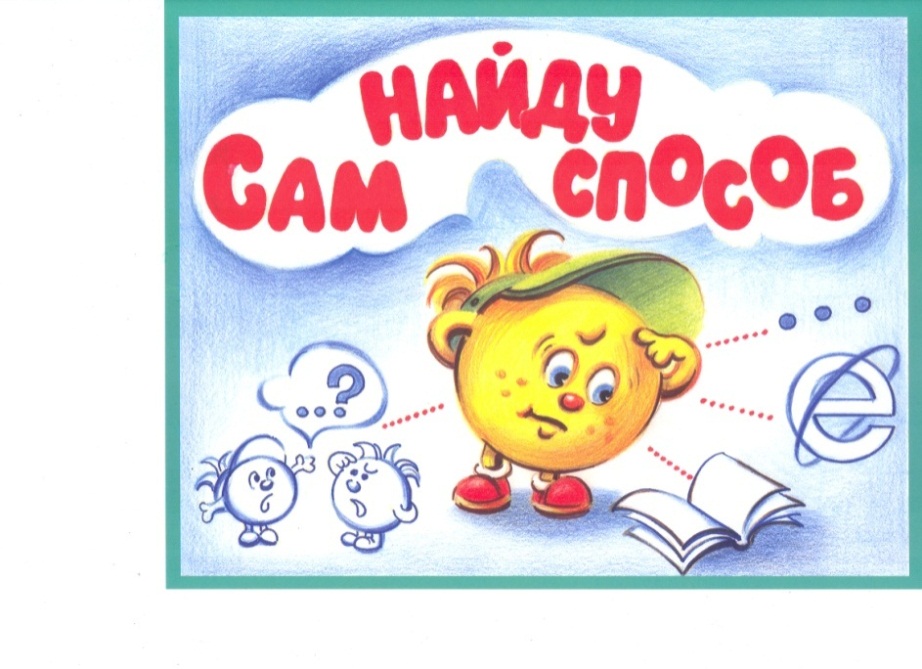 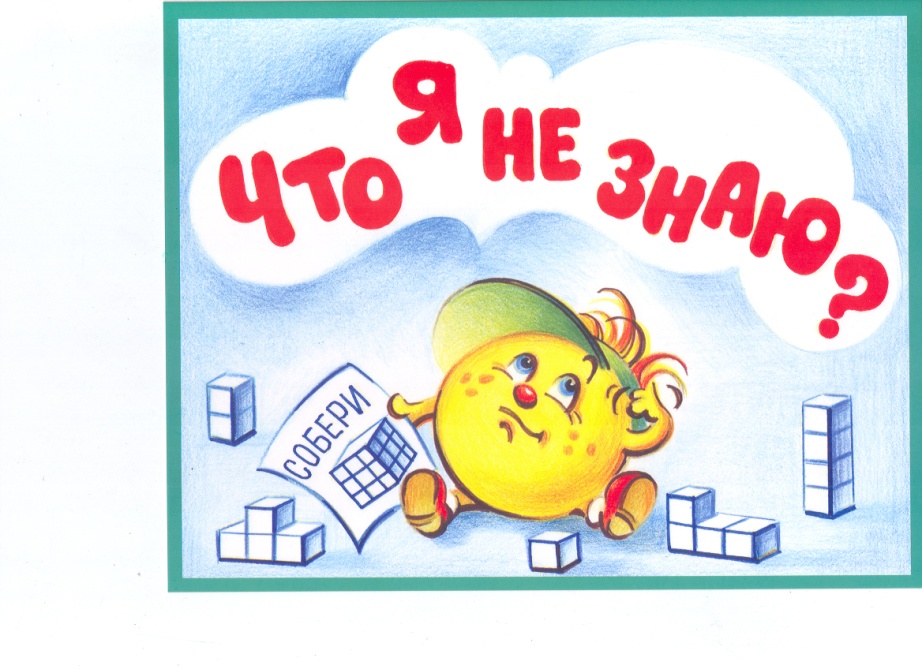 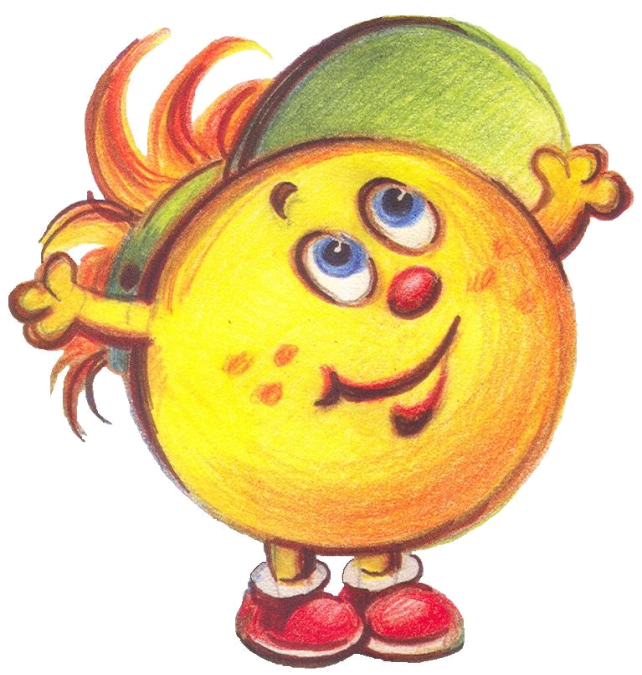 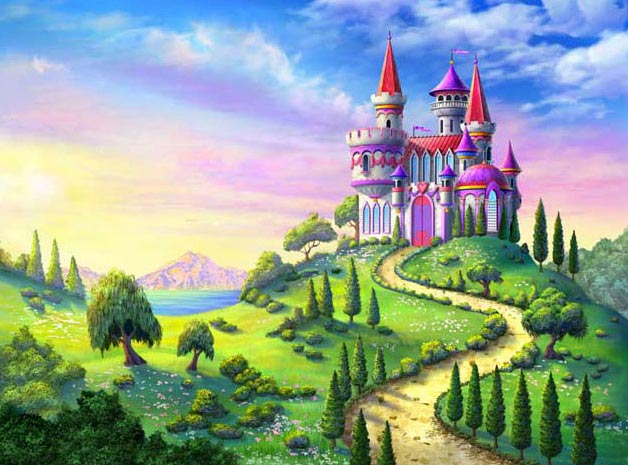 Букволандия
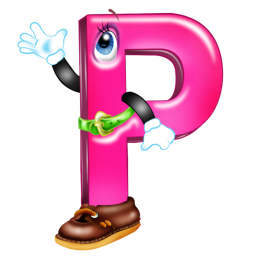 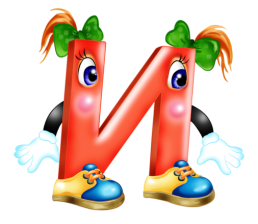 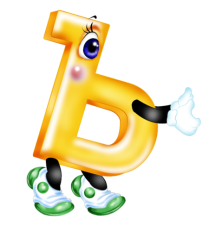 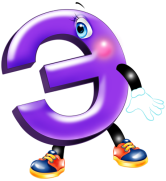 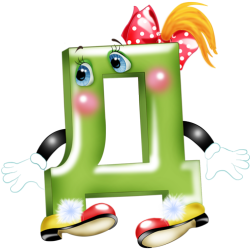 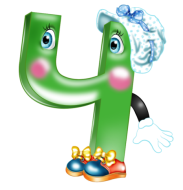 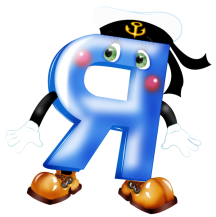 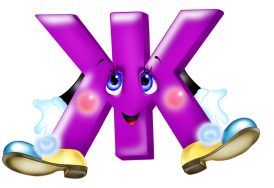 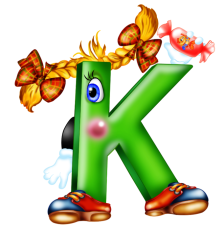 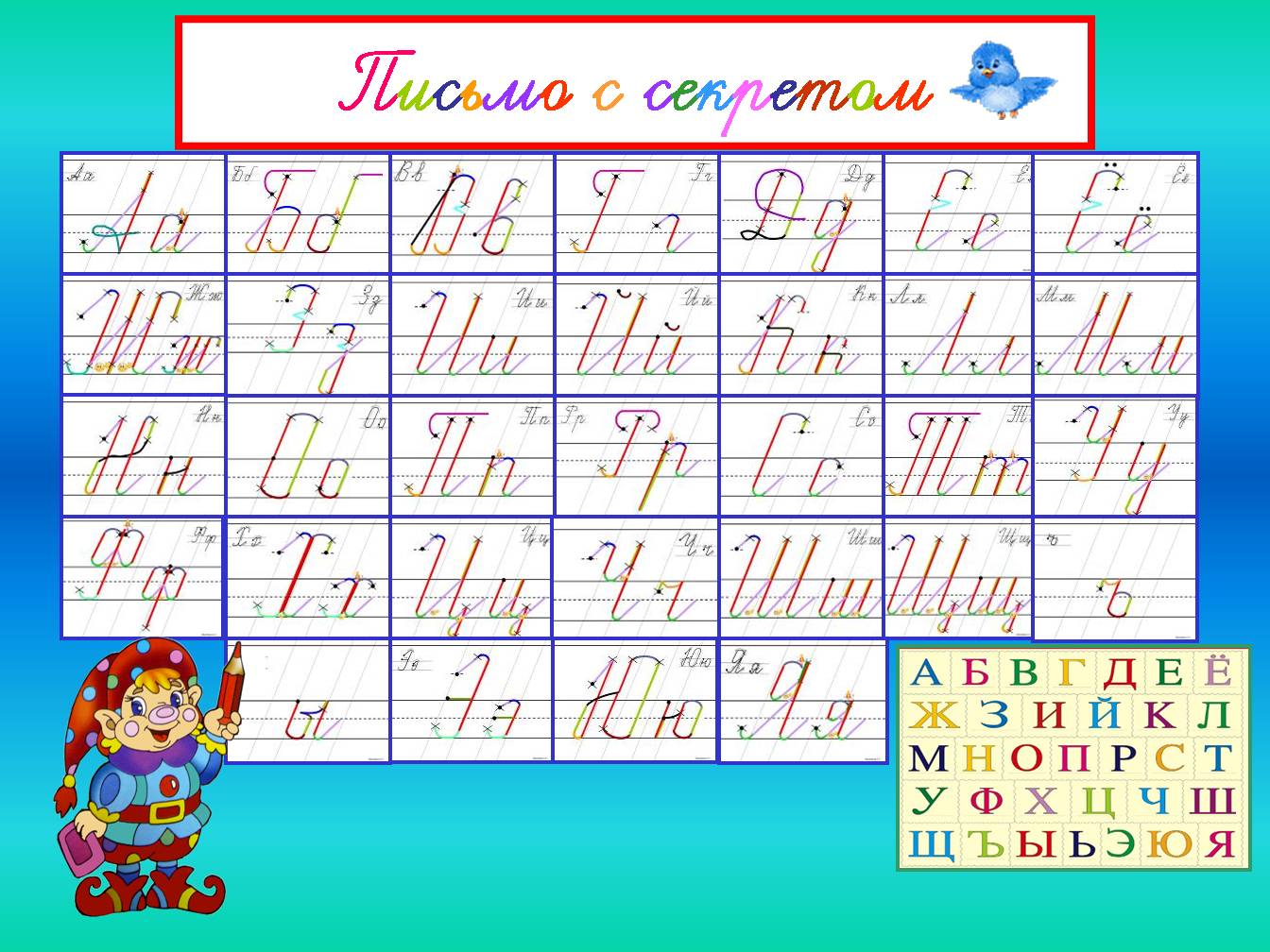 Верхняя линия 
рабочей строки
Рабочая строка
Нижняя линия 
рабочей строки
Королева буква
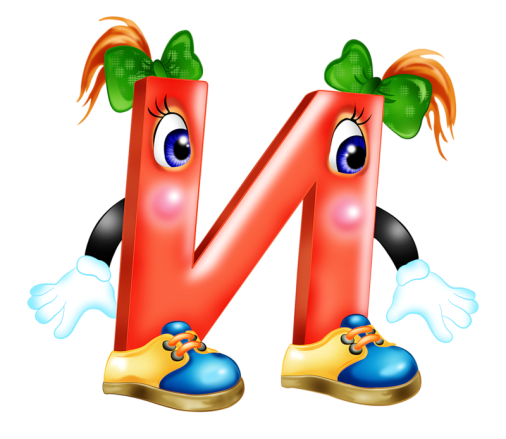 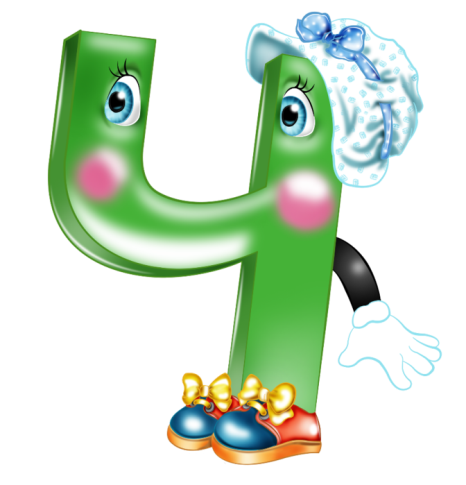 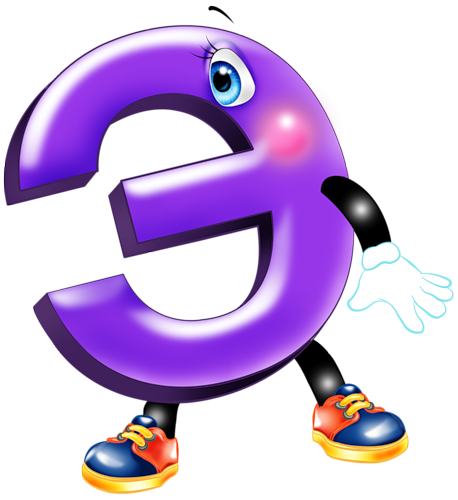 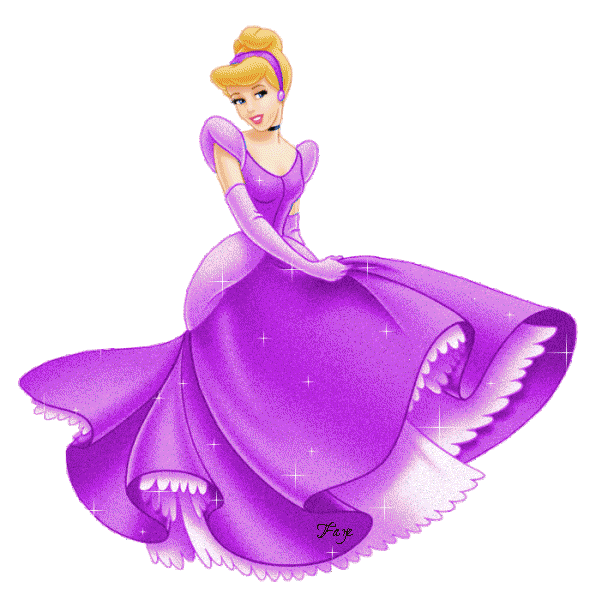 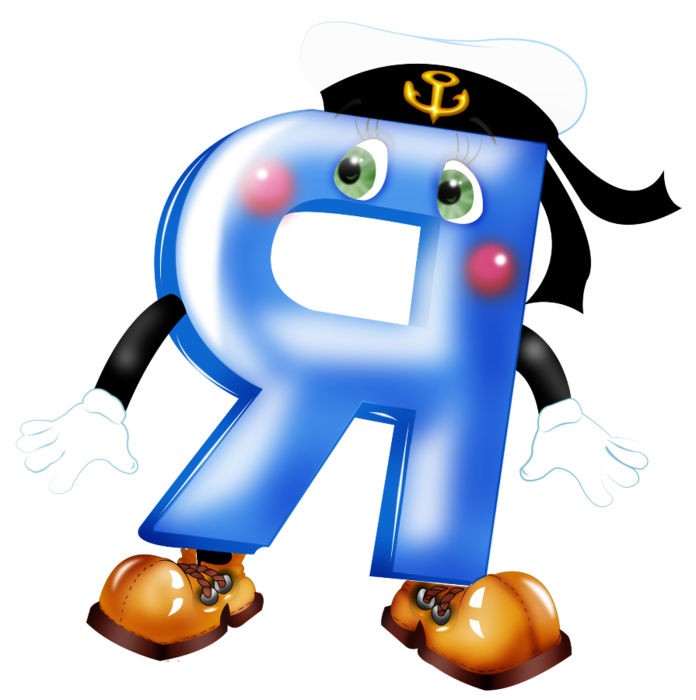 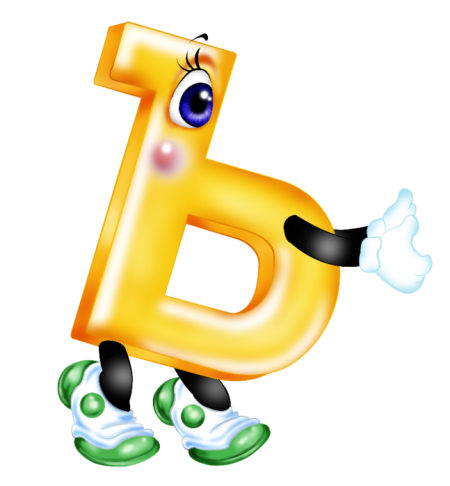 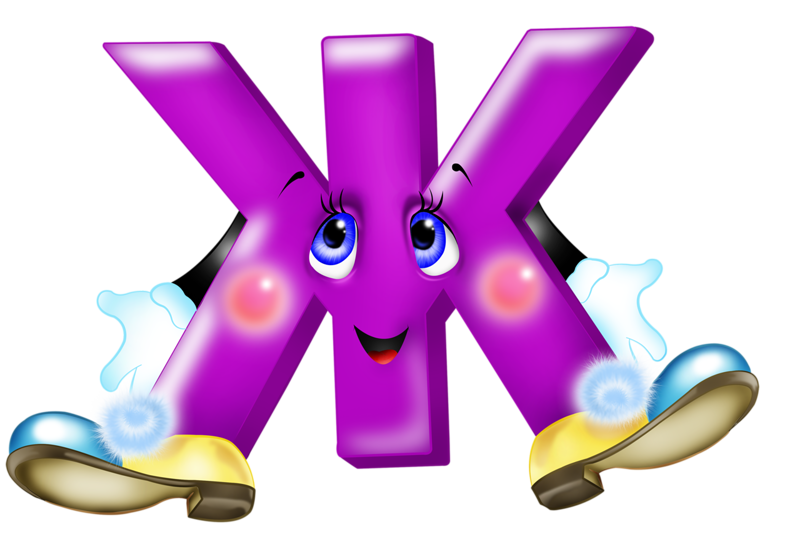 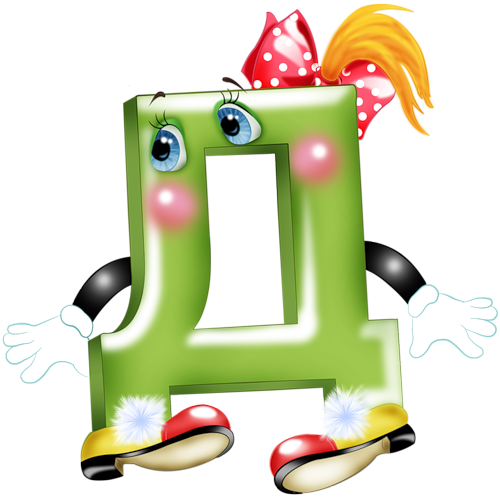 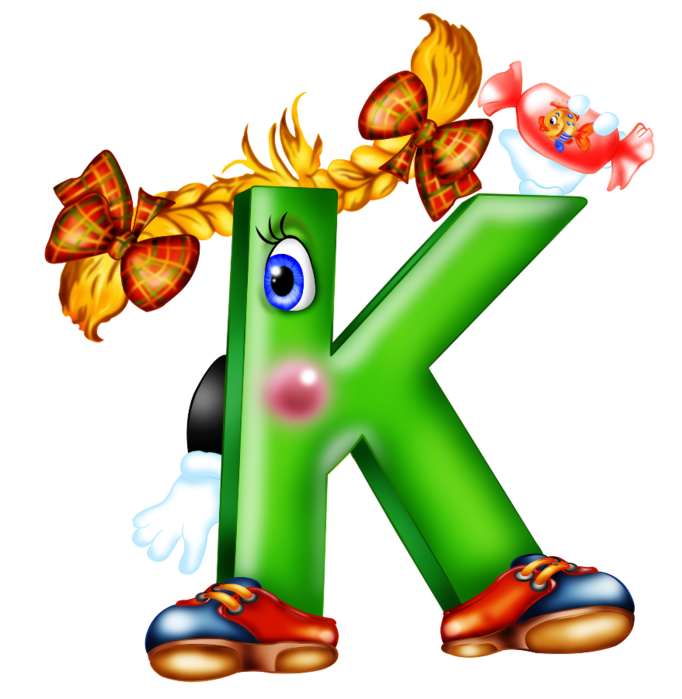 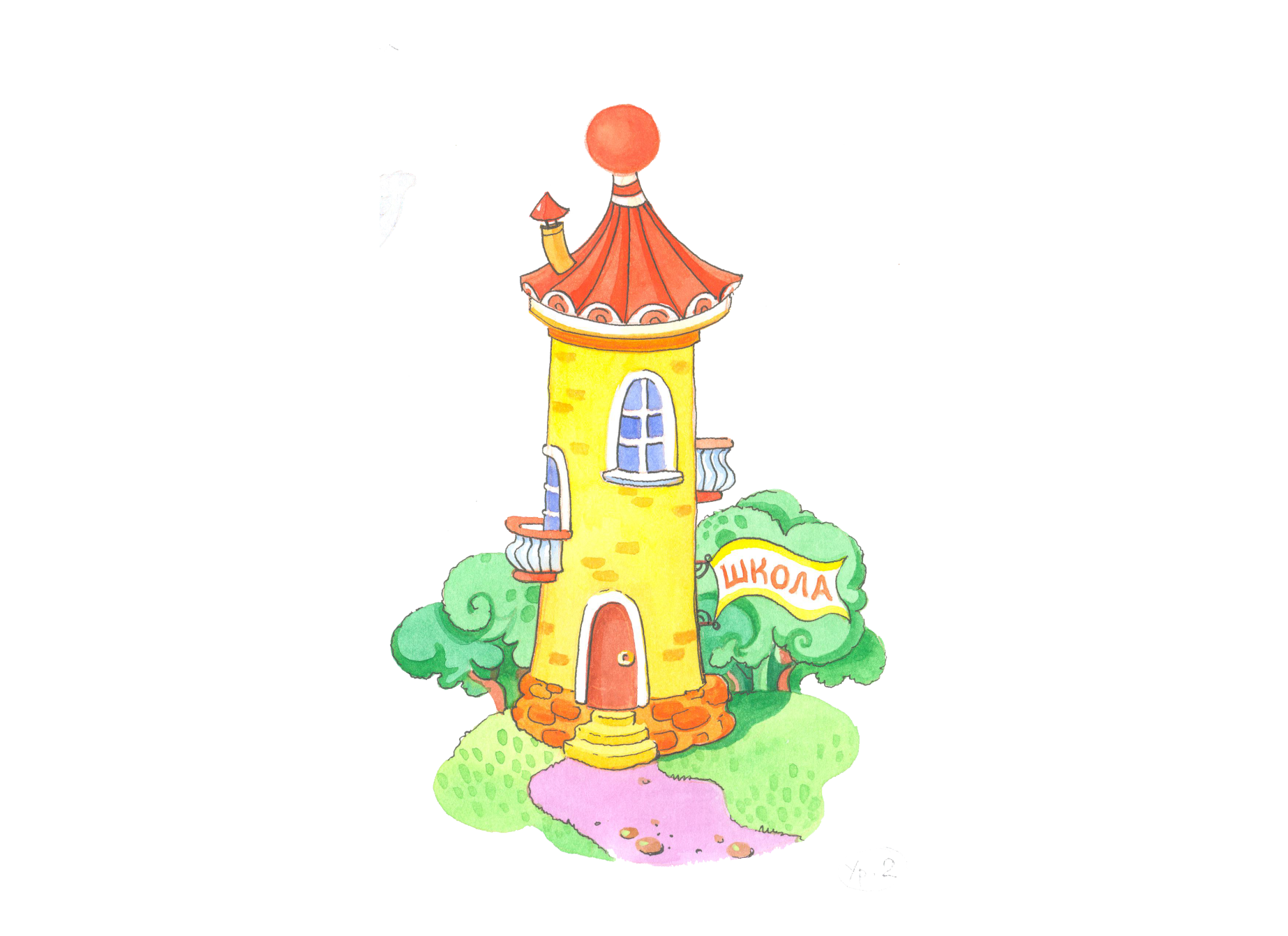 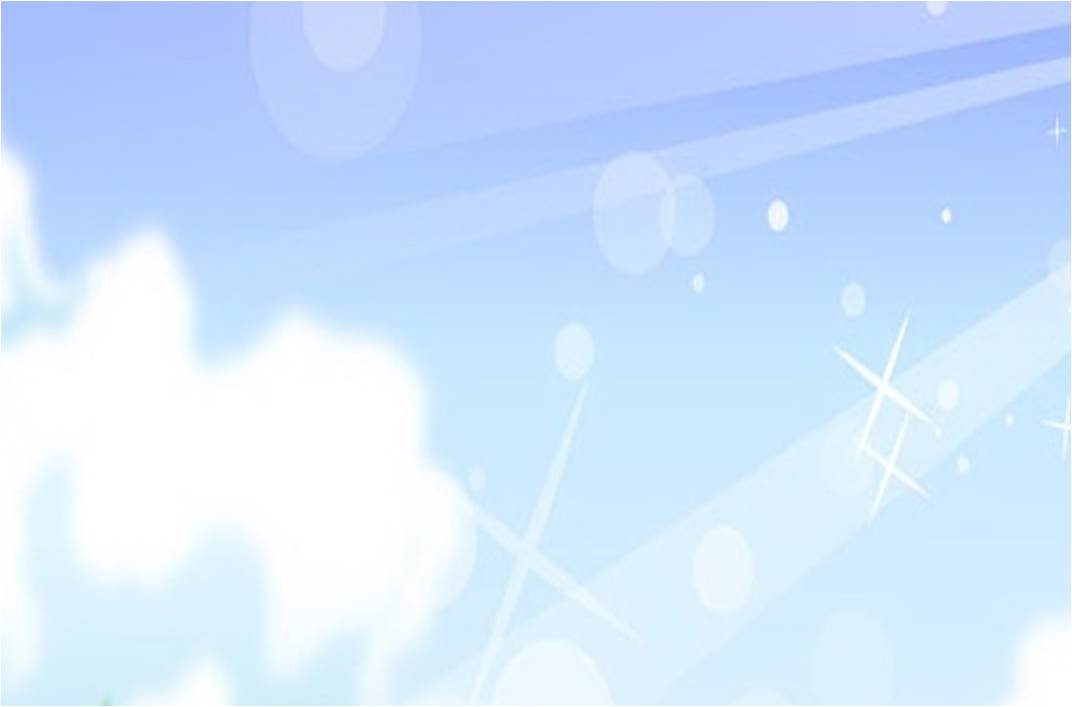 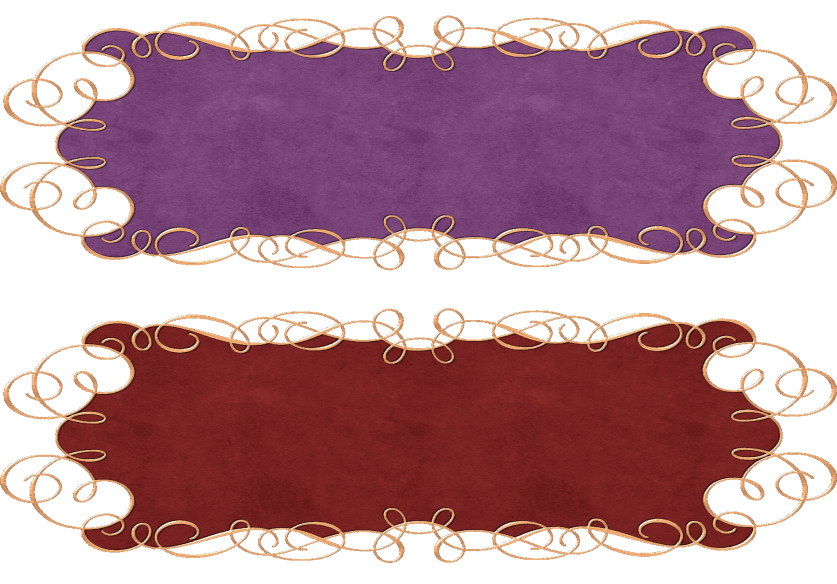 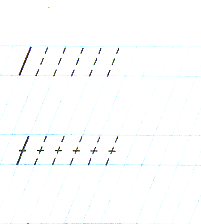 Ставим ручку на верхнюю линеечку рабочей строки и опускаемся по наклонной линии вниз.
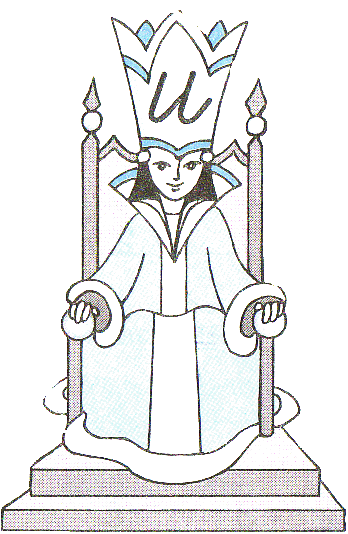 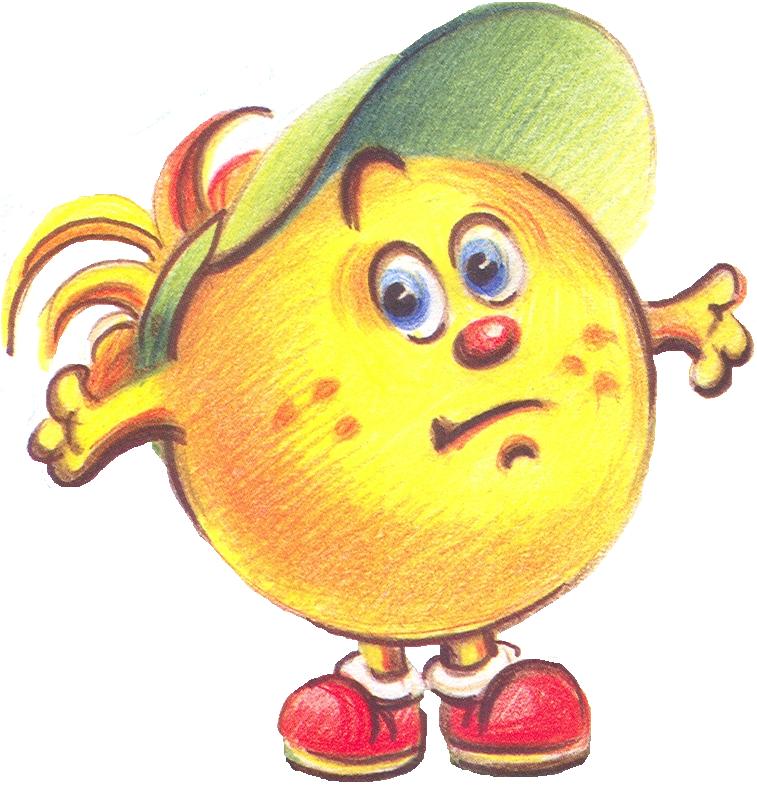 [Speaker Notes: Дпя того чтобы преодолеть первые «воротца», нам нужно научиться писать наклонные линии и проговаривать их написание вслух. Послушайте, посмотрите и постарайтесь запомнить, как их надо писать и проговаривать действие написания этих линий.]
ПАРАЛЛЕЛЬНЫЕ ЛИНИИ
1/2
1/3
«КАЧАЛОЧКА»
1)        2)         3)
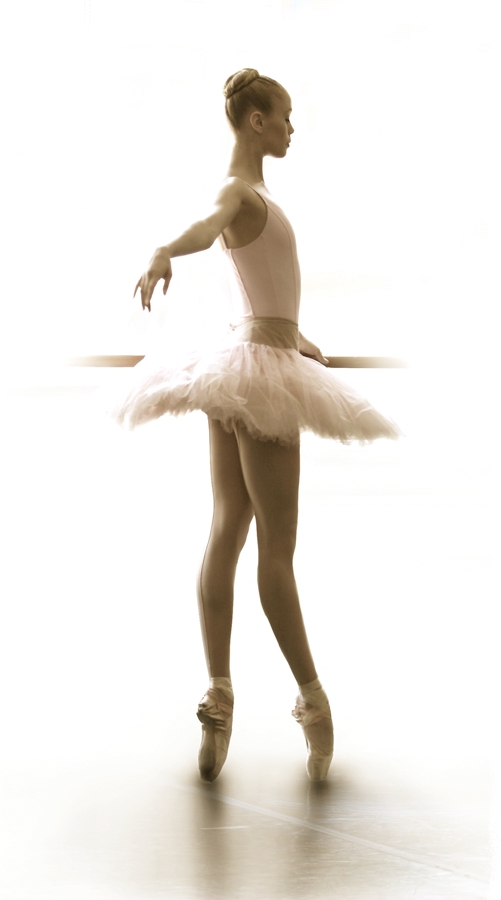 Балерина
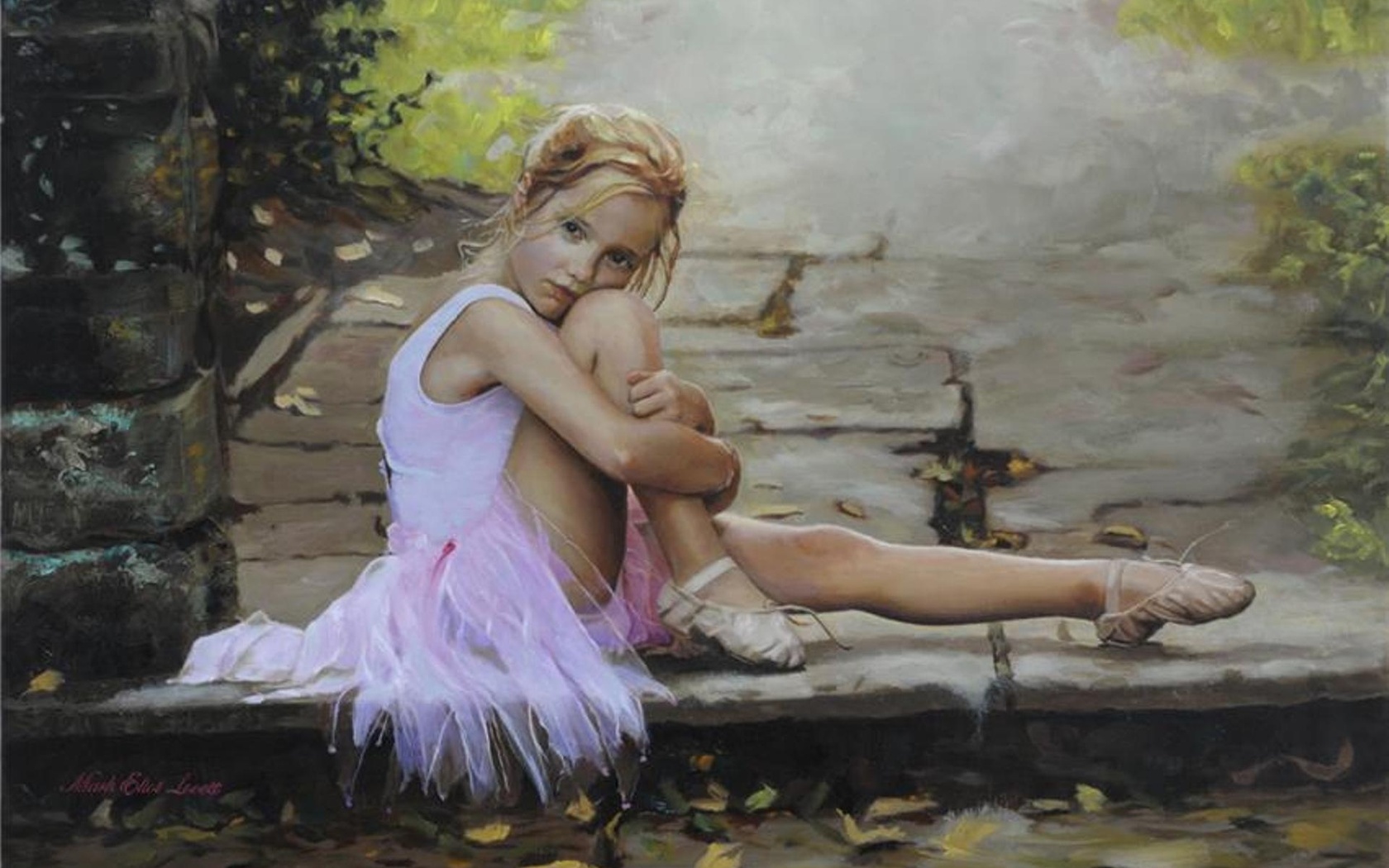 НОЖКА БАЛЕРИНЫ
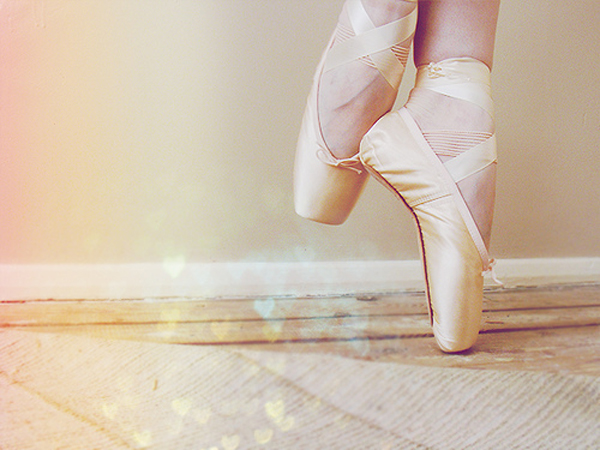 ПУАНТЫ
«СЕКРЕТИК»
Найди  ошибку
«прячу секретик»
«Рельсы»
«ШАЛАШИК»
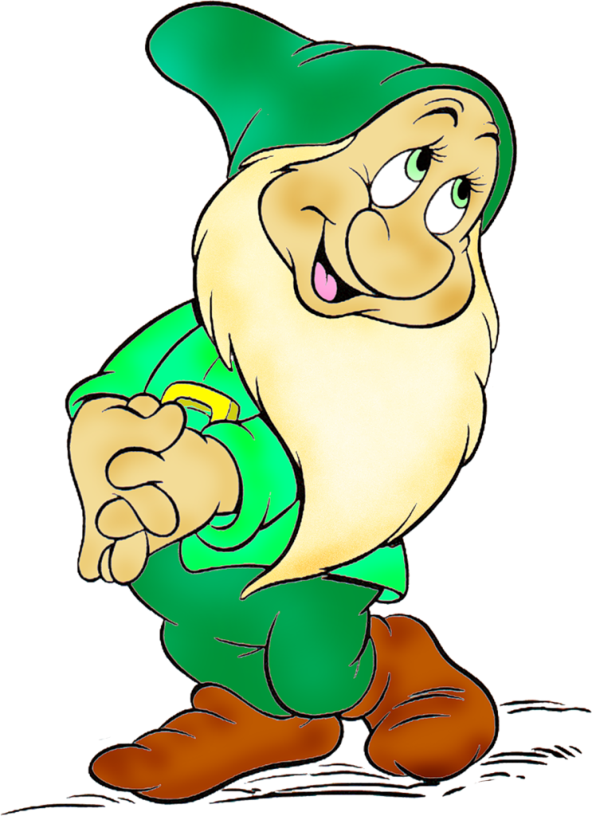 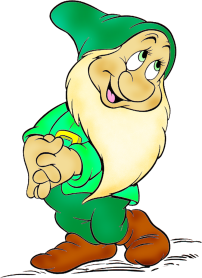 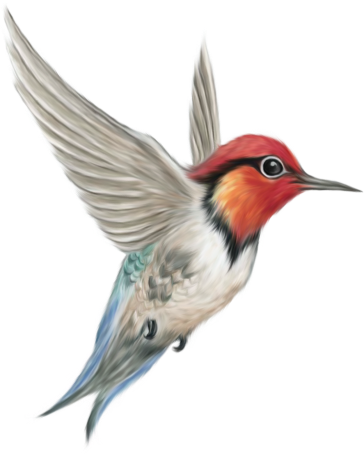 «гнёздышко»
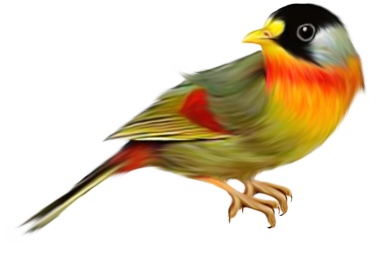 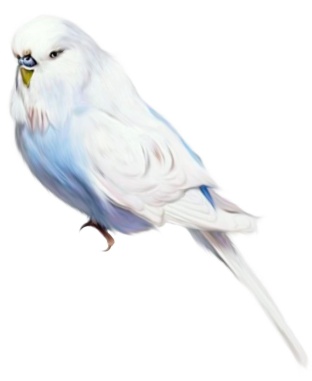 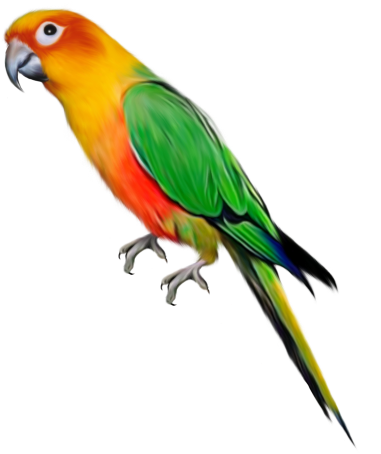 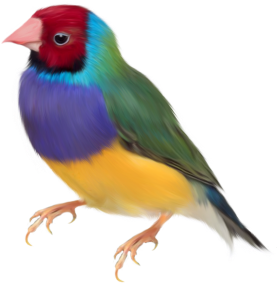 Превращения
Превращения
Превращения
Превращения
Превращения
Превращения
Желаю терпения и успехов!
5.
Список используемых источников
Илюхина В.А. Письмо с секретом (из опыта работы по формированию каллиграфических навыков учащихся)  - М.: Новая школа, 1994.
Илюхина В.А. Письмо с секретом. Преодоление трудностей при обучении письму -  М.: Просвещение, 2007.
Илюхина В.А. Письмо с секретом. Методическое пособие к "Чудо-прописям", 1 кл. - М.: Просвещение, 2004.
http://www.twirpx.com/file/478388/ Письмо с секретом
http://ito.edu.ru/sp/SP/SP-0-2006_02_09.html Илюхина В.А. Методика обучения письму младших школьников
http://crosti.ru/preview/432569/ Сказочный замок
http://agaroza.ucoz.net/blog/detskij_alfavit/2013-05-21-8# буквы-человечки
http://ira-dumnova.ucoz.ru/publ/1-2-2  Таблица «Письмо с секретом»
http://www.dezinfo.net/devushki/18887-bolshaya-podborka-balerin-krasivye-foto.html Балерина
http://mediasubs.ru/group/uploads/is/iskusstvo-uspeshnoj-i-schastlivoj-zhizni/image2/M0MjI2YWE.jpg Гномик
http://www.liveinternet.ru/users/emmanuel618/page5.html ноги балерины
http://fashionstylist.kupivip.ru/text-5931-kak-nosit-puanty пуанты
http://ppt4web.ru/ фон слайдов презентации